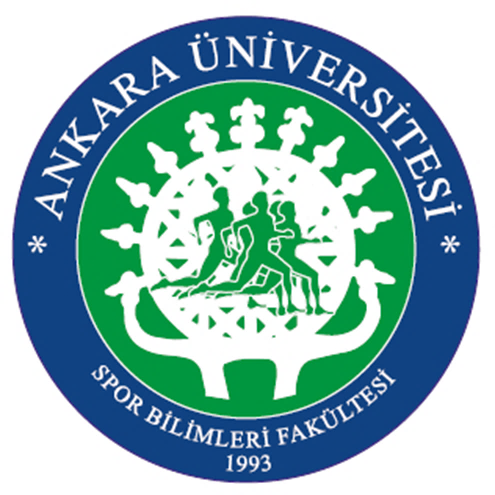 ÖLÇME
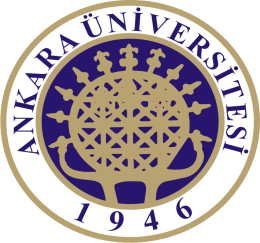 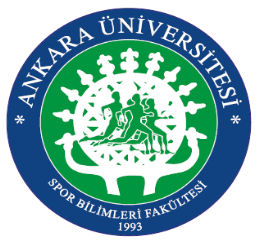 Ölçme Nedir?
Kabaca ölçme; evrende mevcut ve araştırma konusuolanolay, olgu, nesne ve varlıkların ve niteliklerinin(değişkenlerin) sayılarını belirleme/sayılarla belirleme ve tasnif etme işlemidir.
Farklı bir ifade ile “bilimsel araştırma bir ölçme işlemidir(Yıldırım, 1991: 82).
2
Ölçme Tür ve Düzeyleri
Nominal (Sembolik) Ölçme; Nominal ölçme olay, olgu, nesne ve varlıkların belli özellikleri ile ilgili olarak sadece isimlendirmek/adlandırmakamacıyla ya da olay, olgu, nesne ve varlıkları meta-kategoriler olarak ya da bazı özelliklerine göre kategorik sınıflamaya tabi tutmak amacıyla kullanılır.
3
Ölçme Tür ve Düzeyleri
Dereceli (Ordinal) Ölçme; temel düzeydeki ölçme türüdür. Bir özelliği ölçülen olay, olgu, nesne ve varlığın, ölçülen özellik bakımından rölatif(görece) farklı bir konuma yerleştirilmesi işlemini ifade eder. Yani olay, olgu, nesne ve varlıklar belli bir özellik bakımından hiyerarşik bir sıraya yerleştirilir.
4
Ölçme Tür ve Düzeyleri
Eşit Aralıklı/Eşit Görünen Aralıklı(İnterval) Ölçme; Olay, olgu, nesne ve varlıkların ölçülmek istenilen özelliğinin her ölçme noktasında birbirlerine eşit olarak/eşit uzaklıkta sıralandığı yani, ölçülmek istenilen özelliğin her ölçme noktasında aynı miktarda tasarlandığı ölçeklerle gerçekleştirilen ölçme türüdür.
5
Ölçme Tür ve Düzeyleri
Oranlı (Rasyo) Ölçme;Ölçeklerde yer alan “0/sıfır” noktasının gerçek bir 0”/sıfır” noktası olarak kabul edildiği ve ölçüm aralıklarının eşit sıralandığı varsayılan ölçeklerle gerçekleştirilen ölçme türüdür. Dolayısı ile olay, olgu, nesne ve varlıklar ölçülen özellikleri bakımından gerçeğe en uygun biçimde sıralanabilirler.
6
Ölçeklerve Ölçek Türleri
Ölçek, bilimsel araştırmanın konusuolan olay, olgu, nesne ve varlıkların ölçülmek istenilen özellikleri referans/dikkate alınarak hazırlanmış veri toplama(gözlem)aracıdır. Ölçekler araştırmanın konusu olan bu olay, olgu, nesne ve varlıkların belli özelliklerinin (ölçüme esas) sayısal olarak betimlenmesini/belirlenmesini mümkün kılar.
7
Ölçeklerve Ölçek Türleri
Bu ölçeklerle elde edilen veriler konusundaşunlar söylenebilir;
Nominal veriler; sayısal özelliği olmayan kategorilerden oluşur ve ölçme düzeyi zayıftır. 
Ordinal veriler;bu veri türü ile hiyerarşik belirleme ya da sıralama yapmak mümkündür ancak uzaklık ölçümü (kategoriler arası) yapılamaz.
İnterval veriler; sayısal verilerdir, sıralamave uzaklık ölçümü mümkündür.
8
KAYNAKÇA
YıldırımCemal. (1991),Bilim Felsefesi, Remzi Kitabevi, İstanbul.
Hovardaoğlu, Selim. (2007),Davranış Bilimleri İçin Araştırma Teknikleri, Hatiboğlu Yayınları, Ankara
NeumaN, W. Lawrence. (2006), Toplumsal Araştırma Yöntemleri; Nitel ve Nicel Yaklaşımlar (Çev: Sedef Özge), Yayın Odası Yayınları, Ankara.
9